تنظيم البريد الالكتروني
من أمثلة مزودي خدمة البريد الالكتروني:
وورد
ايدج
أوت لوك
علامة  !تدل على:
أن الرسالة لا يمكن حذفها
 أن الرسالة أهميتها عالية
أن الرسالة مرسلة من شخص مجهول
العلامة التي تميز عنوان البريد الالكتروني:
#
www
@
ماذا تمثل com في العنوان التالي:sada@outlook.com
اسم صاحب البريد
 نوع فئة البريد تجاري
اسم مزود خدمة البريد
إضافة جهة اتصال
تنظيم الرسائل في مجلدات
البحث في البريد الالكتروني
إضافة علامة 
إضافة حدث للتقويم
سنتعلم اليوم
الواجب:
تسليم المشروع
احضار بريد المنصة و كلمة المرور للتطبيق بالمعمل
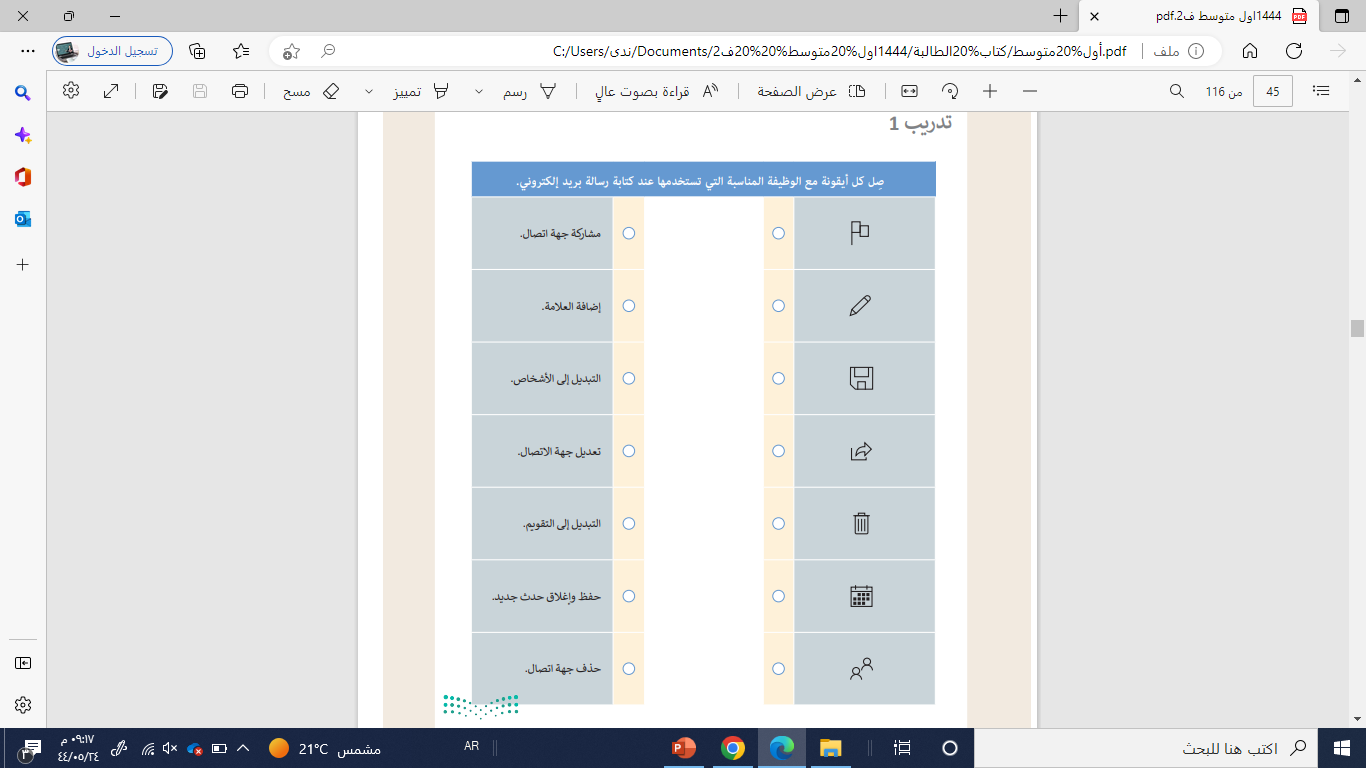